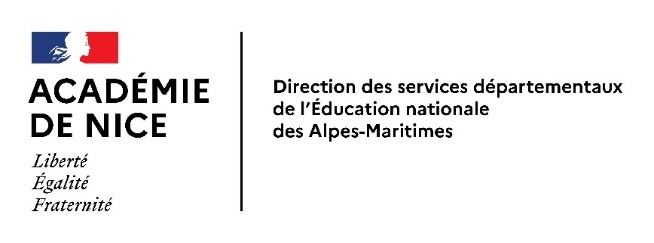 SECTIONS INTERNATIONALES – session 2024
 Admission en école élémentaire
 Réseau Mougins – Valbonne Sophia Antipolis
4 décembre 2024
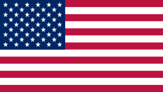 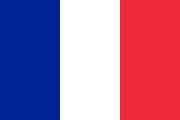 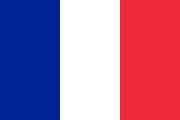 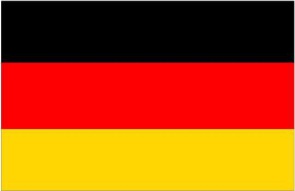 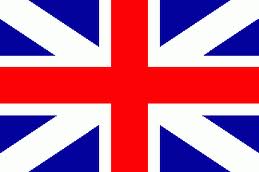 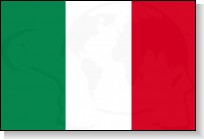 DSDEN 06 – MISSION LANGUES VIVANTES
1
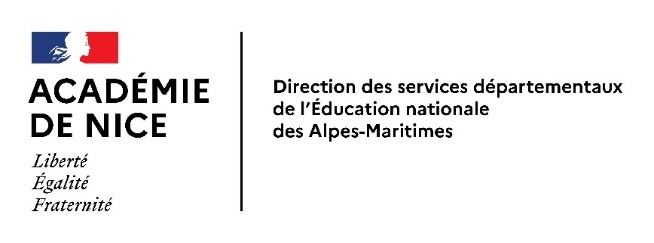 Sommaire
Présentation générale
Les réseaux
Spécificités pédagogiques
Les écoles
Langues, écoles et parcours 
Organisation des enseignements
Démarches administratives
Présentation des associations
Conclusion et questions-réponses
DSDEN 06 – MISSION LANGUES VIVANTES
2
[Speaker Notes: Les sections internationales ont été développées dans le cadre de partenariats bilatéraux conclus entre la France et les États étrangers ou des organismes représentant leur système éducatif. Les élèves comme les enseignants y sont français et étrangers. Elles existent en école élémentaire, au collège et au lycée d'enseignement général en France et dans le réseau d'enseignement français à l'étranger. 

Le département des Alpes Maritimes dispose de 2 pôles de sections internationales :
Le réseau Mougins – Valbonne
Le réseau de Nice cœur de ville

La technopole de Sophia Antipolis attire depuis sa création un public international qui s’est établi dans son environnement. 

À l’école élémentaire, nos sections internationales du réseau Mougins-Valbonne proposent plusieurs parcours linguistiques :
Allemand
Anglais
Italien]
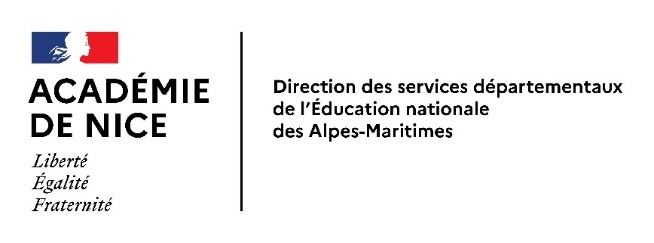 Les ambitions des sections internationales
Tous les élèves maîtrisent le socle commun de connaissances et de compétences
Les élèves valident le niveau A2 (Ecole), B1 (collège) du cadre européen de référence pour la langue vivante de section étudiée.
Les élèves travaillent sur des projets culturels (musique, architecture, littérature, arts….) et réalisent chaque année des productions valorisantes et ambitieuses (spectacles, expositions….)
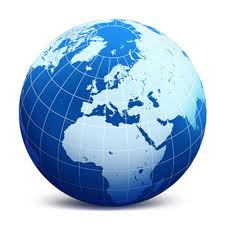 Les élèves construisent progressivement des attitudes et des compétences responsables et développent un esprit de solidarité d’ouverture aux autres.
Réseau scolaire à vocation internationale
DSDEN 06 – MISSION LANGUES VIVANTES
3
[Speaker Notes: Le projet pédagogique à l’école élémentaire :
-  des sections internationales du CP au CM2
-  des projets culturels pour tous les élèves autour des coutumes et de la culture de chaque pays partenaire (correspondances, e-Twinning, voyages…)  
Au collège puis au lycée, poursuite du cursus international pour les élèves qui le souhaitent, suivant les langues (Option international du Brevet puis du Baccalauréat).
La création du baccalauréat français international
Depuis la rentrée scolaire 2022, l’option internationale du baccalauréat (OIB) a évolué pour devenir le baccalauréat français international (BFI). Suite aux enseignements de SI organisés jusqu’en classe de 2nde, les élèves de classe de première de la voie générale qui s’engagent dans ce dispositif préparent pendant leurs deux années du cycle terminal cette nouvelle option internationale, en vue de la première session de l’examen BFI en 2024.
L’élève scolarisé en classe menant au baccalauréat français international (BFI) suit :
Enseignement, horaires et programmes du BFI : l’élève scolarisé en classe menant au BFI suit 
- les mêmes enseignements que les élèves engagés dans un parcours conduisant au baccalauréat général, à savoir : les enseignements de tronc commun, les enseignements de spécialité et, le cas échéant, des enseignements optionnels, dont possiblement une langue vivante C ;
- des enseignements complémentaires spécifiques (approfondissement culturel et linguistique, enseignement connaissance du monde et un enseignement de discipline non linguistique obligatoire, portant soit sur l’histoire-géographie, soit sur l’enseignement scientifique, selon la langue de section choisie pour la préparation du baccalauréat français international) ;
- un enseignement facultatif de discipline non linguistique dispensé en LVA (langue de section), LVB ou LVC, adossé à l’un de ses enseignements de spécialité ;
- un enseignement optionnel de LVC (ou de la langue du pays hôte pour les établissements d’enseignement français à l’étranger), obligatoirement s’il choisit le parcours trilingue.]
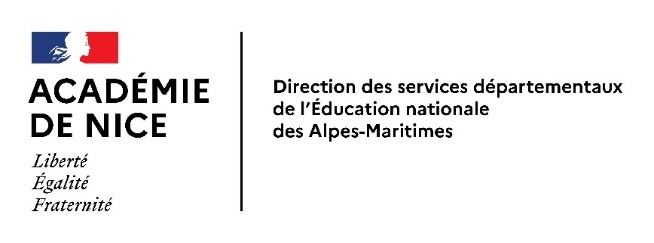 Les sections du réseau Mougins – Valbonne Sophia
La section italienne
Le parcours :
Collège L’Eganaude de Biot
Ecole Garbejaïre à Valbonne
Lycée international de Valbonne
Collège international de Valbonne
DSDEN 06 – MISSION LANGUES VIVANTES
4
[Speaker Notes: Les niveaux ouverts au test et le nombre de places sont communiqués par la directrice de l’école : Mme Bricca]
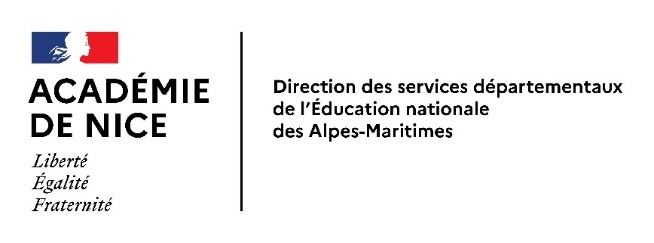 Les sections du réseau Mougins – Valbonne Sophia
La section germanophone
Le parcours :
Collège international de Valbonne
Lycée international de Valbonne
Ecole Sartoux à Valbonne
DSDEN 06 – MISSION LANGUES VIVANTES
5
[Speaker Notes: Les niveaux ouverts au test et le nombre de places sont communiqués par la directrice de l’école : Mme Monti-Condesnit]
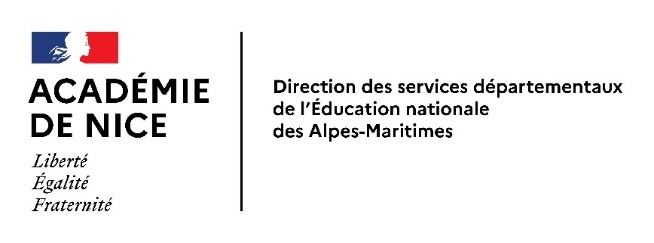 Les sections du réseau Mougins – Valbonne Sophia
Les sections anglophones
Les parcours :
Collège L’Eganaude Biot
Ecole Sartoux  Valbonne
Collège Nikki de Saint-Phalle Valbonne
Lycée International Valbonne
Collège César Roquefort-les-Pins
Ecole Trois Collines à Mougins
Collège International Valbonne
DSDEN 06 – MISSION LANGUES VIVANTES
6
[Speaker Notes: Les niveaux ouverts au test et le nombre de places sont communiqués par les directrices des écoles : Mme Monti-Condesnit à Sartoux, et Mme Grillet aux Trois Collines.]
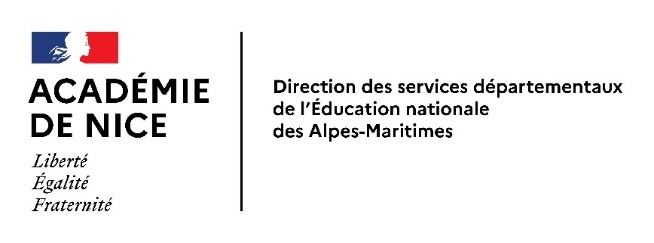 Comment fonctionnent les sections germanophone et italienne ?
Les élèves reçoivent entre 3 et 5 heures d’enseignement de section pendant le temps de classe. Ils étudient la langue et dans la langue.
Les élèves des sections internationales sont répartis dans les classes d’un même niveau. Ils sont regroupés au moment des enseignements de section
Exemple: 


	         classe CE2 A                                             classe CE2 B                                             classe CE2 C                                                           classe de SI
Professeur de SI
5 élèves de SI
4 élèves de SI
3 élèves de SI
DSDEN 06 – MISSION LANGUES VIVANTES
7
[Speaker Notes: Le fonctionnement à l’école élémentaire
Les élèves reçoivent entre 3 et 5 heures d’enseignement en langue de section 
Les élèves des sections internationales sont répartis dans toutes les classes. Sur les horaires de section, ils quittent leurs classes et sont regroupés pour les enseignements spécifiques de la section internationale.]
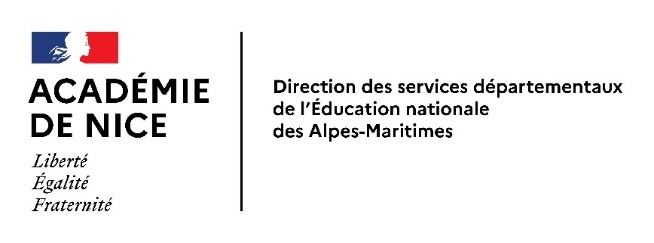 Comment fonctionnent les sections anglophones?
Les élèves des sections anglophones reçoivent un enseignement à parité horaire :
12 heures en langue française
12 heures en langue anglaise
Pour une même classe les enseignements sont assurés par 
un professeur des écoles 
un professeur anglophone
DSDEN 06 – MISSION LANGUES VIVANTES
8
[Speaker Notes: Les sections anglophones fonctionnent comme des classes bilingues.
Les enseignements sont répartis sur les 2 langues.
Chaque classe a 2 enseignants : un professeur des écoles de langue française et un professeur anglophone de l’ASEICA]
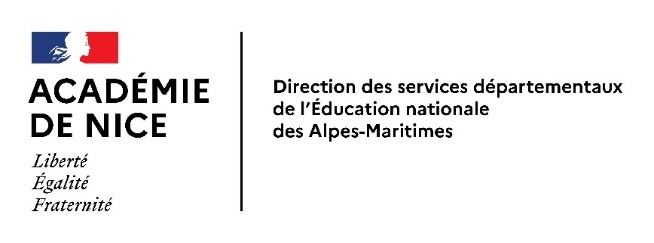 Quelles sont les démarches ?
Inscriptions en ligne
Du 1er décembre 2023 au 22 février 2024 (23 heures)
Adresse : https://bv.ac-nice.fr/isi1d/famille/

 Aucune inscription ne sera acceptée après le 22 février 2024
Aucune demande d’admission en section internationale 
ne sera traitée en dehors de cette procédure
Bien renseigner l’adresse courriel par laquelle se feront tous les échanges avec les familles 
et conserver le numéro de dossier pour valider l’affectation
DSDEN 06 – MISSION LANGUES VIVANTES
9
[Speaker Notes: Saisie des candidatures du 1er décembre 2023 au 22 février 2024 à 23 heures sur le site de la Direction des Services de l’Education Nationale (DSDEN 06).
Préparer le dossier : Préparer le justificatif ou le courrier explicatif en pdf ou jpeg ou jpg. Attention : les justificatifs acceptés sont : factures d’électricité, gaz ou eau. Ce justificatif doit être récent.
Procéder à la saisie du dossier depuis un ordinateur (pas de smartphone, pas de tablette). Renseigner toutes les rubriques avec soin, notamment les nom, prénom et date de naissance de l’enfant ainsi que l’adresse courriel avec le plus grand soin. Attention, si vous changez d’adresse mail et ou de n° de téléphone, le signaler au plus vite à isi1d@ac-nice.fr en mentionnant le numéro de dossier.
Lors de l’inscription, il vous sera communiqué un numéro de dossier que vous devez conserver, vous en aurez besoin pour toute correspondance ainsi que pour la validation de l’affectation si votre enfant est reçu en section internationale
Choisir un réseau : Nice CVI ou Valbonne-Mougins.
Choisir une langue : il n’est pas possible d’en présenter plusieurs. Les tests se déroulent en même temps pour toutes les langues de toute les sections.
Vérifier que le niveau que vous souhaitez demander est ouvert dans la langue demandée : toutes les sections recrutent au niveau CP (et 6e). Pour les autres niveaux, vous ne pourrez y accéder que si des places sont disponibles (à vérifier jusqu’à la clôture des inscriptions sur les sites des écoles de section).
Suivi des inscriptions au test : vous recevrez 3 courriels pour : 
- accuser réception du dossier d’inscription
- notifier que le dossier est complet
- convoquer votre enfant au test (à partir du 15 mars).
Pensez à consulter régulièrement votre messagerie et veillez à ce qu’elle ne soit pas saturée !
Justificatifs de domicile :
Le financement de la scolarité primaire étant à la charge des communes, vous devez prouver par le biais du justificatif de domicile : 
Que vous habitez la commune de la section demandée
Que vous habitez une commune ayant un accord de dérogation avec celle de la section demandée
Si vous habitez ailleurs et prévoyez un déménagement pour la commune de section ou une commune ayant un accord avec elle, joignez, à la place du justificatif de domicile, un courrier signé par vous-même et vous engageant à être domicilié sur une de ces communes au moment de l’inscription définitive de votre enfant s’il est admis et affecté.
Remarques pour les SI anglophones :
Pour les inscriptions niveau CP, vous devez formuler des vœux : 1 seul ou 2 vœux au moment de l’inscription mais ces vœux dépendent surtout de votre lieu d’habitation (accords de communes).
* pour Mougins et Valbonne : la liste est en ligne (cf. document informations pour les familles à télécharger sur le site DSDEN 06)
Pour les 2 communes de Valbonne et Mougins, si vous n’avez pas de justificatif qui correspond aux listes communiquées par Mougins ou Valbonne, joignez un courrier expliquant votre situation à la place du justificatif (en pdf ou jpg) et vous engageant à déménager dans la commune de la section ou dans une commune ayant un accord. L’inscription ne deviendra définitive que s’il y a accord entre votre commune de résidence et celle de section.
Il n’existe pas de « stratégie » pour le choix des écoles lorsque vous devez formuler des vœux au moment de l’inscription : formuler un seul vœu n’augmente pas les chances. Le fait d’être affecté dans une école plutôt qu’une autre n’induit pas une suite de parcours vers tel collège plutôt qu’un autre lors du passage en 6e.]
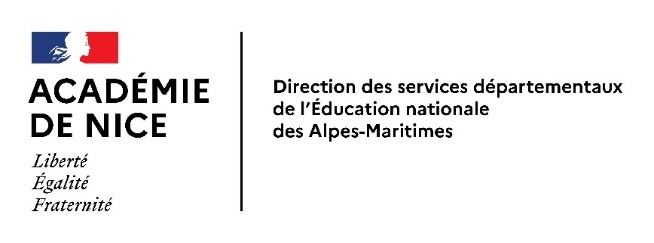 Quelle est la date des tests ?
Pour toutes les langues

Le mercredi 3 avril 2024 

Les horaires et les convocations seront envoyés 
uniquement par courriel

Bien renseigner l’adresse courriel au moment de l’inscription
DSDEN 06 – MISSION LANGUES VIVANTES
10
[Speaker Notes: Les convocations seront envoyées par mail à partir du 15 mars.
Vous y trouverez le lieu et l’horaire.
N.B. renseigner avec le plus grand soin l’adresse courriel !
Le contenu des tests : les candidats sont testés dans les 2 langues principalement à l’oral. Il est vérifié que les élèves ont un niveau suffisant en langue française ainsi qu’un degré d’autonomie lui permettant 
de quitter sa classe pour suivre les enseignements de la section. Il n’existe pas d’anales des tests des années précédentes.
La durée des tests va de 30 minutes pour l’entrée au CP à 1 heure pour l’entrée au CM1 ou CM2.
Les tests ne peuvent pas être passés à distance.]
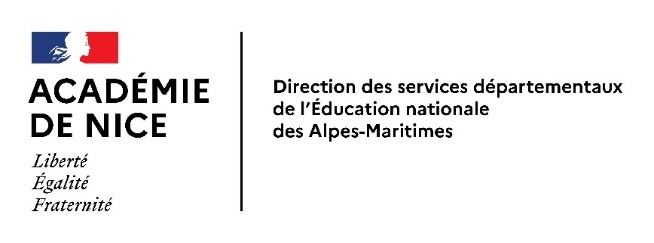 Quelle est la date des résultats ?
A partir du mardi 16 avril 2024

Les résultats d’admission et d’affectation sont transmis aux familles par courriel uniquement
DSDEN 06 – MISSION LANGUES VIVANTES
11
[Speaker Notes: - Si votre enfant est admis et reçoit une proposition d’affectation, vous avez jusqu’au 16 mai pour vous connecter à l’application ISI1D et valider ou refuser l’affectation.
- Si votre enfant est admis mais inscrit sur liste complémentaire : si une place se libère, la DSDEN fait appel aux candidats inscrits sur cette liste dans l’ordre du classement (les désistements sont imprévisibles d’une année sur l’autre, d’une liste à l’autre. Il peut être fait appel à un candidat jusqu’à la fin de la période 1 : octobre 2024).
- Si votre enfant est refusé, ses résultats sont insuffisants pour intégrer une section internationale. Il ne peut pas être inscrit sur la liste complémentaire car il n’est pas admis.]
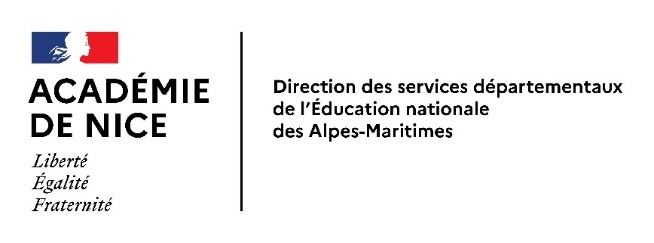 Comment se déroulent l’admission et l’affectation ?
L’admission
Elle est prononcée pour les candidats ayant obtenu une note suffisante. Ils sont classés selon le total de points obtenus au test puis affectés sous réserve d’un nombre de places suffisant.
L’affectation
Les candidats admis sont affectés jusqu’à épuisement des places disponibles. Les candidats non affectés sont inscrits sur une liste complémentaire en respectant l’ordre de classement.
N.B. l’affectation en section anglophone prend en compte : les fratries, le secteur et les accords de communes, les vœux des familles
Les listes complémentaires 
Les candidats inscrits sur liste complémentaire sont appelés dans l’ordre du classement des candidats admis si une place se libère.
DSDEN 06 – MISSION LANGUES VIVANTES
12
[Speaker Notes: Les notes obtenues permettent de classer les candidats.
La note suffisante est indispensable dans les 2 langues (français et langue de section), l’objectif étant de ne pas mettre un enfant en difficulté sur l’ensemble de son parcours scolaire.
La commission départementale, composée des Inspecteurs de circonscriptions des école de section, des conseillères pédagogiques langues vivantes et présidée par l’Inspecteur d’académie DAASEN prononce les admissions puis affecte les candidats.
Cette même commission inscrit les candidats admis mais qui n’ont pas été affectés sur une liste complémentaire suivant leur rang d’admission.

NB. Les règles spécifiques aux sections anglophones :
Le critère fratrie : les élèves admis justifiant d’une fratrie en section internationale à la rentrée 2024 sont automatiquement affectés dans l’école de la fratrie si elle propose la langue de section présentée par le candidat.
Le critère commune et accord de communes : en l’absence de fratrie, si des places sont disponibles, les élèves admis sont affectés dans l’école ou dans la commune de section ayant un accord avec la commune de résidence du candidat et proposant la langue de section.
Le critère vœu : en fonction des places disponibles après affectation des élèves justifiant d’une fratrie ou d’une commune, l’affectation est prononcée selon les vœux exprimés par la famille et le rang d’admission. Il convient de formuler 2 vœux par ordre de préférence si des places sont ouvertes au niveau demandé dans les 2 écoles accueillant les sections anglophones.]
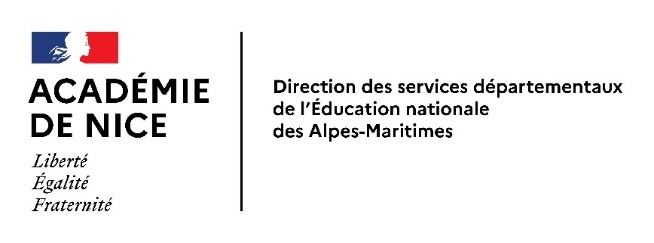 Comment et quand valider l’affectation ?
Pour accepter l’affectation utiliser le numéro de dossier pour
se connecter à l’application et valider sa réponse 
au plus tard le 16 mai 2023

Le refus de l’affectation vaut renoncement définitif à l’admission en section internationale
L’absence de réponse dans les délais sera considérée comme un renoncement définitif
DSDEN 06 – MISSION LANGUES VIVANTES
13
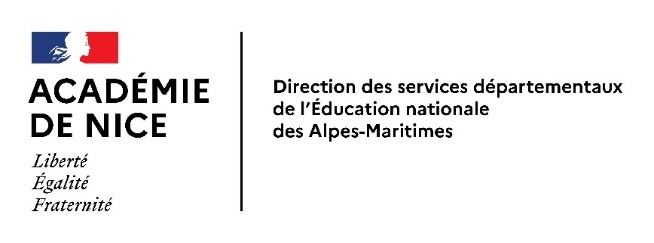 Les contacts
L’Inspection de l’Education Nationale de Valbonne : 04 92 96 05 62
L’Inspection de l’Education Nationale de Val de Siagne : 04 92 92 89 52
Les écoles :
- Sartoux, Valbonne (Allemand, Anglais) : 04 93 12 34 95
- Les Trois Collines, Mougins (Anglais) : 04 92 90 56 60
- Garbejaire, Valbonne (Italien) : 04 93 12 34 85
La DSDEN : dossier suivi par Mme Testi-Bury : isi1d@ac-nice.fr 
Joindre le numéro de dossier à toute correspondance.
DSDEN 06 – MISSION LANGUES VIVANTES
14
[Speaker Notes: Avant d’écrire ou téléphoner, pensez à consulter les informations aux familles, le calendrier et la FAQ que vous pouvez télécharger sur le site de la DSDEN. 
N’attendez pas le dernier moment pour inscrire votre enfant.
Il sera répondu à tous les mails, merci de votre patience !]
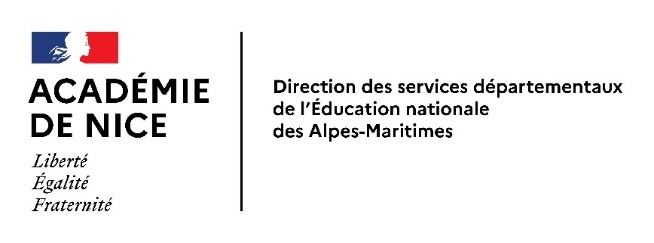 Les associations partenaires
DSDEN 06 – MISSION LANGUES VIVANTES
15
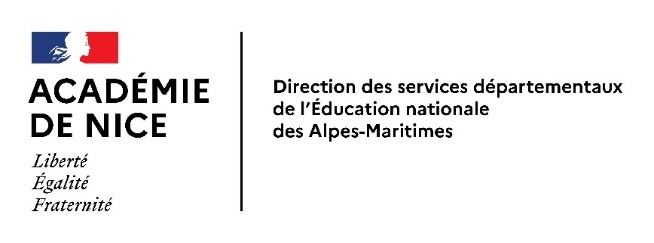 Merci pour votre attention
Vous pouvez utiliser le ‘chat’ du webinaire 
pour poser vos questions  

***

Retrouvez toutes les informations en ligne : 
https://www.ac-nice.fr/sections-internationales-en-ecole
DSDEN 06 – MISSION LANGUES VIVANTES
16